Multiplying Binomials
Algebra 1 9-3
Treat a binomial like a single term and distribute, then distribute again
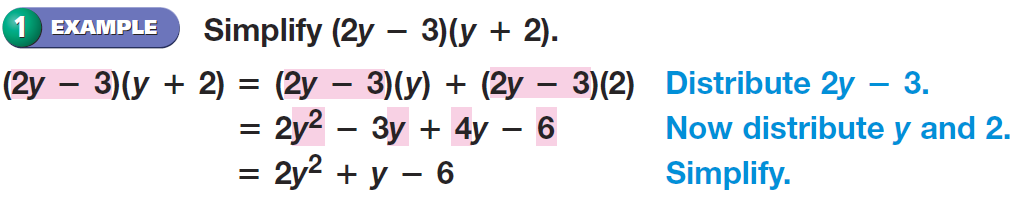 Example
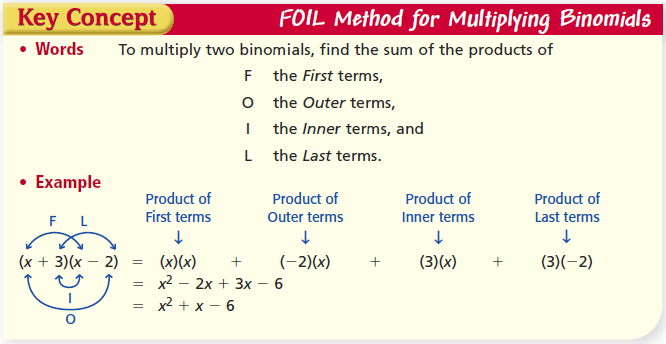 FOIL
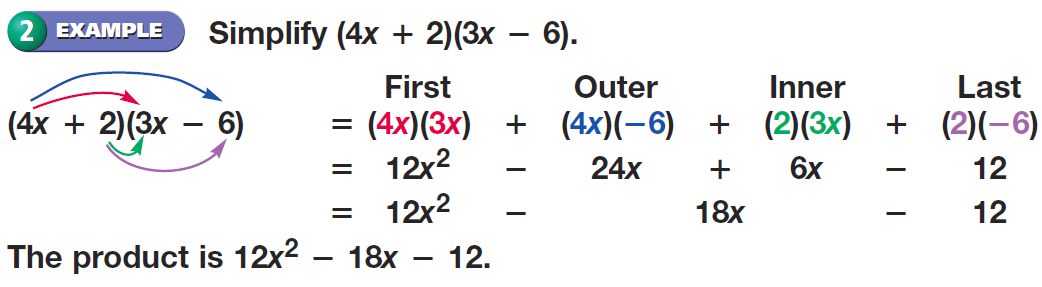 Example
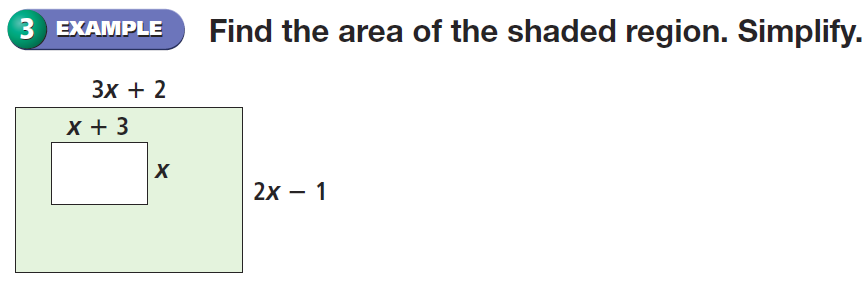 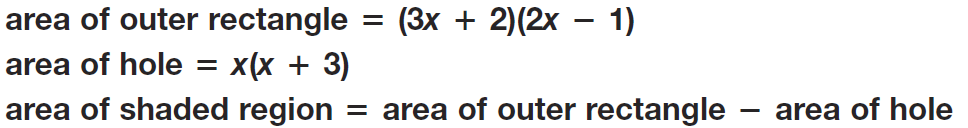 Example
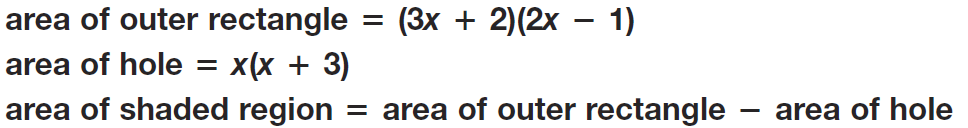 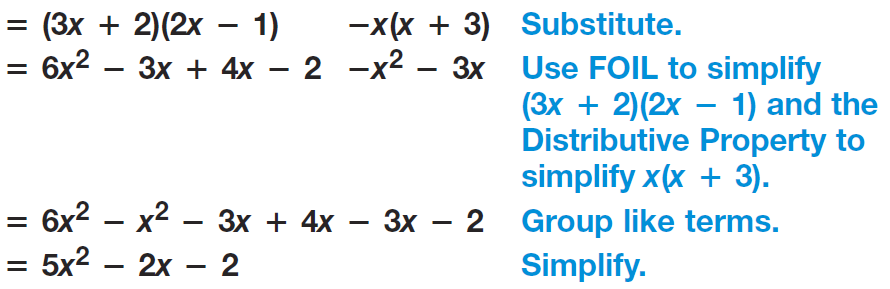 Example
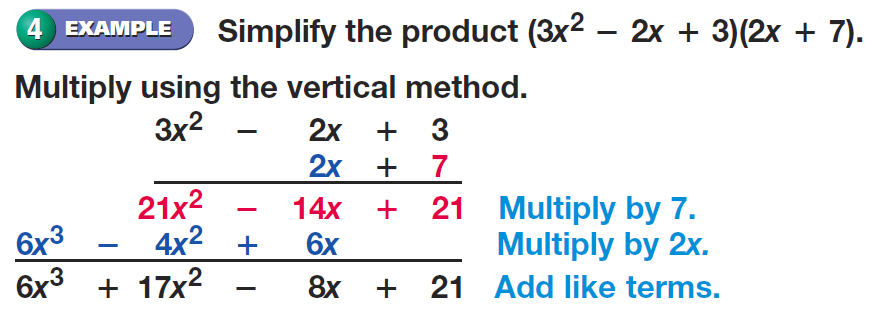 Example
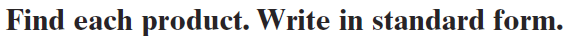 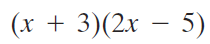 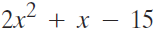 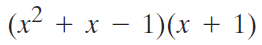 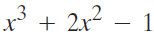 Practice Problems
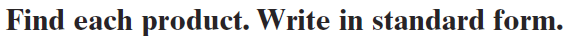 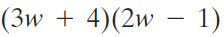 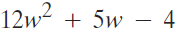 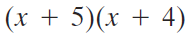 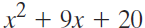 Practice Problems
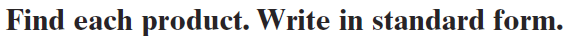 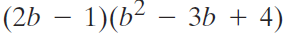 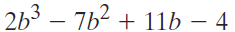 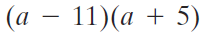 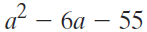 Practice Problems
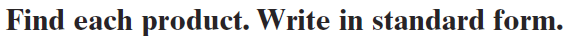 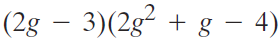 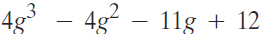 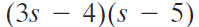 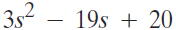 Practice Problems
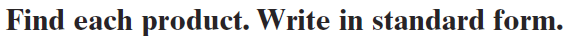 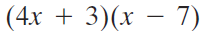 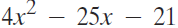 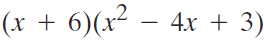 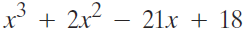 Practice Problems
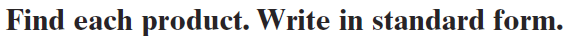 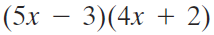 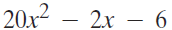 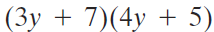 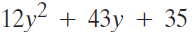 Practice Problems
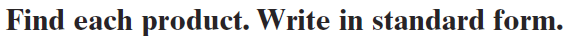 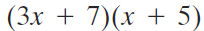 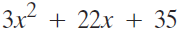 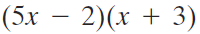 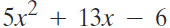 Practice Problems
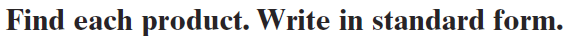 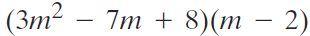 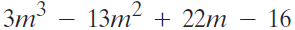 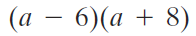 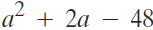 Practice Problems
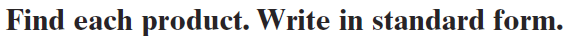 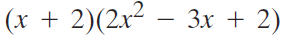 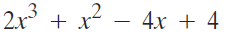 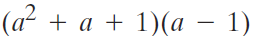 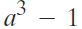 Practice Problems
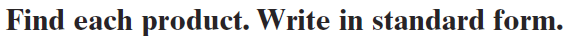 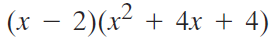 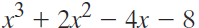 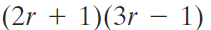 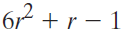 Practice Problems
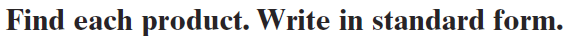 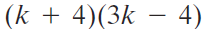 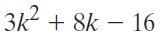 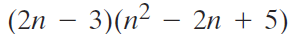 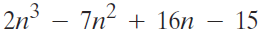 Practice Problems
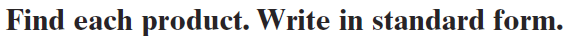 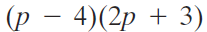 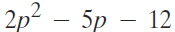 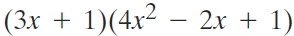 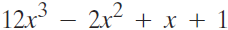 Practice Problems
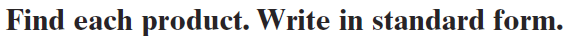 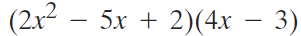 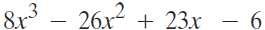 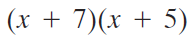 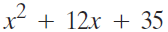 Practice Problems
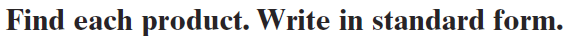 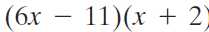 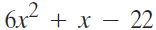 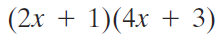 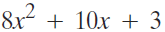 Practice Problems
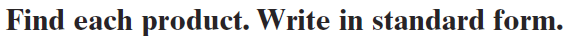 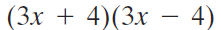 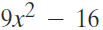 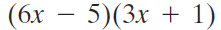 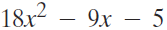 Practice Problems
Page 470 – 471 

30 – 38 all, 42, 51
Homework